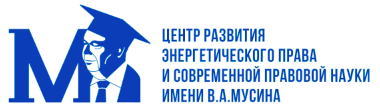 Подготовка кадров высшей квалификации
Учебная дисциплина 
Современное атомное право

© Романова В.В., 2025 г.
Раздел 1. История формирования и развития атомного права. Значение атомной энергетики
Атомная энергетика - важнейшая подотрасль глобальной энергетики, начавшая несколько десятков лет назад вносить заметный вклад в глобальное производство электроэнергии. Себестоимость электроэнергии, вырабатываемой АЭС сегодня, позволяет говорить о серьезной конкуренции с их стороны другим типам электростанций. Явное преимущество АЭС - отсутствие выбросов аэрозолей и парниковых газов в атмосферу.
Около 17% производства электроэнергии в мире принадлежит АЭС. 
https://aem-group.ru/mediacenter/informatoriy/atomnaya-energetika-v-mire.html
Раздел 1. История формирования и развития атомного права. Значение атомной энергетики
Наибольшее распространение АЭС имеют в США, в эксплуатации страны находится сегодня свыше 100 энергоблоков общей мощностью до 100 ГВт, но лидером в области атомной энергетики в мире является Франция, которая использует 58 энергоблоков, производящих около 75% всей атомной энергии мира. В целом же на сегодняшний день мировая атомная энергетика включает в себя 440 атомных реакторов, которые расположены в 31 стране мира и суммарно производят около 370 ГВт электроэнергии.
https://aem-group.ru/mediacenter/informatoriy/atomnaya-energetika-v-mire.html
Раздел 1. История формирования и развития атомного права. Россия -  лидер в сфере атомных технологий
Президент Российской Федерации В.В.Путин отмечает, что «Россия является мировым лидером в сфере атомных технологий. При нашем содействии в зарубежных странах практически с нуля создаётся атомная энергетика, целая отрасль создаётся, обучаются специалисты, развивается необходимая инфраструктура в соответствии с самыми строгими природоохранными стандартами. Так, сегодня «Росатом» ведёт сооружение 22 энергоблоков в семи государствах.
Активно развивается атомная энергетика и внутри нашей страны. Планируется, что к 2045 году доля атомной генерации в общем энергобалансе России будет увеличена до 25 процентов.
В целом от развития атомной энергетики, других генерирующих мощностей по всей стране во многом зависит открытие новых социальных и промышленных объектов, реализация крупных инфраструктурных проектов, в том числе по созданию высокоскоростного железнодорожного сообщения.
http://kremlin.ru/events/president/news/73651
Раздел 1. История формирования и развития атомного права. Россия -  лидер в сфере атомных технологий
Государственная корпорация по атомной энергии «Росатом» — многопрофильный холдинг, объединяющий активы в энергетике, машиностроении, строительстве. Его стратегия заключается в развитии низкоуглеродной генерации, включая ветроэнергетику. Госкорпорация  является национальным лидером в производстве электроэнергии (около 20% от общей выработки) и занимает первое место в мире по величине портфеля заказов на сооружение АЭС: на разной стадии реализации находятся 39 энергоблоков (включая шесть блоков малой мощности) в 10 странах. В сферу деятельности «Росатома» входит также производство инновационной неядерной продукции, логистика и развитие Северного морского пути, реализация экологических проектов. Госкорпорация объединяет более 450 предприятий и организаций, в которых работают около 400 тысяч человек.
https://www.rosatom.ru/about/
Раздел 1. История формирования и развития атомного права. Атомное право – фундамент атомной отрасли
Атомное право (также используется термин ядерное право) регулирует отношения, возникающие в сфере использования атомной энергии, включая в том числе по добыче урана, обогащению урана, производству ядерного топлива, поставке, транспортировке, хранению, захоронению объектов использования атомной энергии,  проектированию, строительству атомных электростанций, производству энергии на атомных электростанциях, производству ядерного и энергетического машиностроения. 
Ядерное право составляет фундамент всей ядерной отрасли, обеспечивая мирное использование ядерных технологий на благо человечества в условиях ядерной и физической безопасности. Международно-правовые документы, стандарты и нормы в совокупности образуют базу, на которой работают те, кто эксплуатирует атомные электростанции, перевозит радиоактивные материалы для лечения рака или проводит лабораторные эксперименты, разрабатывая комплекты для диагностики COVID-19. «Сегодня перед человечеством продолжают стоять и, по всей видимости, сохранятся в будущем серьезные проблемы, включая продовольственную безопасность, здравоохранение и управление водными ресурсами, а также потребность в более чистой и безопасной окружающей среде, — отмечает Генеральный директор МАГАТЭ Рафаэль Мариано Гросси. https://www.iaea.org/ru/newscenter/news/magate-publikuet-besplatnuyu-elektronnuyu-knigu-posvyashchennuyu-voprosam-yadernogo-prava
Раздел 1. История формирования атомного права. Использование атомной энергии в военных и мирных целях
История формирования атомного права связана с использованием атомной энергии в военных и мирных целях. Начало использования атомной энергии связано с военными целями – с создания ядерного оружия. Немного позже началось использование атомной энергии в мирных целях .
Раздел 1. История формирования атомного права. Использование атомной энергии в военных и мирных целях
Первые исследования по освоению атомной энергии начались еще в предвоенные годы в Германии, Англии и СССР, но в дальнейшем с наибольшим размахом и целенаправленностью они продолжались в США, где к исследованиям были привлечены крупнейшие ученые Европы, эмигрировавшие в Америку из оккупированных Германией стран. https://ria.ru/20200716/1574321143.html
Раздел 1. История формирования атомного права. Использование атомной энергии в военных и мирных целях
15 июля 1942 г., «учитывая важность развития работ по реактивной технике для обороны страны», был образован Государственный институт реактивной техники при СНК СССР (№ 2046сс). 28 сентября 1942 г. Государственный комитет обороны СССР издал распоряжение № 2352сс «Об организации работ по урану», ставшее отправной точкой истории советского атомного проекта.
Полная версия этого текста находится на странице https://archives.gov.ru/press/25-08-2022-popolnenie-kompleksa-ocifrovannyh-arhivnyh-dokumentov.shtml
Раздел 1. История формирования атомного права. Использование атомной энергии в военных и мирных целях
16 июля 1945 года в  США произвели первое в истории испытание атомного оружия.
https://habr.com/ru/articles/69464/ 
6 и 9 августа 1945 года две бомбы были сброшены на японские города Хиросима (урановая бомба, мощность 15 килотонн) и Нагасаки (плутониевая бомба, мощность 21 килотонн).  Общее число жертв трагедии - свыше 450 тыс. человекПодробнее см. напр., на ТАСС:https://tass.ru/spec/hiroshima
Раздел 1. История формирования атомного права. Использование атомной энергии в военных и мирных целях
Работы по освоению энергии атомного ядра велись в СССР еще до Великой Отечественной войны. Так, в 1939 году Юлий Харитон и Яков Зельдович впервые определили условия, при которых происходит цепная реакция деления атомных ядер урана. А в 1940 году Георгий Флеров и Константин Петржак открыли самопроизвольный распад ядер атомов урана. Война прервала исследования советских физиков-атомщиков. Все силы ученых были направлены на помощь фронту. Но вскоре руководству страны благодаря данным разведки стало известно, что в США и Англии начаты работы по использованию атомной энергии в военных целях. https://www.atomic-energy.ru/SMI/2015/08/20/59179
Раздел 1. История формирования атомного права. Использование атомной энергии в военных и мирных целях
Двадцать восьмого сентября 1942 года председатель Государственного комитета обороны (ГКО) СССР Иосиф Сталин подписал распоряжение ГКО "Об организации работ по урану". В нем предусматривалось возобновление в Советском Союзе работ по исследованию и использованию атомной энергии.
В феврале 1943 года вышло постановление ГКО об организации работ по использованию атомной энергии в военных целях. Научным руководителем советского атомного проекта был назначен один из основоположников физики атомного ядра в СССР, профессор Ленинградского физико-технического института Игорь Курчатов.
В апреле того же года было подписано распоряжение по Академии наук СССР о создании под руководством Курчатова Лаборатории №2 АН СССР (ныне — Национальный исследовательский центр "Курчатовский институт").
Раздел 1. История формирования атомного права. Использование атомной энергии в военных и мирных целях
Двадцатого августа 1945 года было подписано  постановление Государственного комитета обороны СССР о создании Специального комитета при ГКО. Новый орган был наделен полномочиями по привлечению любых ресурсов, имевшихся в распоряжении правительства СССР, к работам по атомному проекту.
Раздел 1. История формирования атомного права. Использование атомной энергии в военных и мирных целях
29 августа 1949 года было проведено первое испытание советской атомной бомбы. 
Архивные документы, связанные со становлением и развитием ядерной индустрии СССР, в частности с Атомным проектом СССР, размещены на сайте Государственной корпорации по атомной энергии «Росатом».
https://www.biblioatom.ru/
Раздел 1. История формирования атомного права. Использование атомной энергии в военных и мирных целях
Предложения о  разработке проектов электростанций, самолетов и морских судов на атомной энергии – т.е. мирного использования атомной энергии датируются 1945-1947 годами. 
В мае 1950 года Совет министров СССР принял постановление "О научно-исследовательских, проектных и экспериментальных работах по использованию атомной энергии для мирных целей".
26 июня 1954 года — дата, которая стала знаковой для всего человечества: в этот день в СССР заработала первая в мире атомная электростанция в Обнинске . «Обнинская АЭС дала старт мировой атомной энергетике. Впоследствии на базе проектов тех лет выросли целые направления, которые до сих пор составляют основу нашей работы, — это АЭС большой и малой мощности, судовые реакторы, изотопы для ядерной медицины, новые материалы – отмечает генеральный директор ГК Росатом А.Лихачев
https://atomvestnik.ru/2024/08/06/pervaja-navsegda/
Раздел 1. История формирования атомного права на национальном и международном уровнях
Формирование атомного права начиналось с формирования атомного права  на уровне национальных законодательств отдельных государств.
Возможности использования атомной энергии в военных и мирных целях, негативные последствия использования атомной энергии, необходимость обеспечения ядерной безопасности обусловили появление норм международного атомного права.
Нормы международного атомного права в свою очередь оказали существенное влияние на дальнейшее развитие национального атомного законодательства.
Источники атомного права рассматриваются во втором разделе курса.
Наука атомного права неразрывно связана с развитием атомной энергетики на национальных и международном уровнях.
На сегодня роль атомного права как науки и учебной дисциплины только возрастает.
Это обусловлено многообразием направлений развития атомной промышленности в пределах одного государства и за рубежом, значительными стратегическими задачами развития атомной отрасли, что обусловливает требования к уровню правового обеспечения и высокопрофессиональными юридическими кадрами.
Раздел 1. История формирования атомного права на национальном и международном уровнях
Современный специалист по атомному праву должен быть высококвалифицированным специалистом с углубленными  знаниями атомного национального, зарубежного законодательства, права, международного правового регулирования.
Дополнительные знания и компетенции специалиста по атомному праву будут зависеть от сферы деятельности юриста атомной отрасли: это могут быть компании по добыче ядерного топлива, строительству и эксплуатации атомных электростанций в пределах одного государства или за рубежом, компании по строительству и  эксплуатации атомных ледоколов, компании экспортирующие ядерные материалы и т.д. 
Таким образом, с учетом направлений деятельности специалисту атомного права необходимы знания:
-  требований к правовому режиму ядерного топлива, 
 - требований к правовому режиму ядерных установок и иных объектов использования атомной энергии на протяжении всего жизненного цикла, 
- требований к экспорту ядерных материалов, 
- требований к правовому положению компаний атомной отрасли, порядку осуществления корпоративного управления, 
- особенностей договорного регулирования отношений в атомной отрасли, 
-  требований отраслевого стандарта закупок / закупочного регулирования,
-  требований и особенностей государственного регулирования, 
- положений о государственном контроле(надзоре) в сфере использования атомной энергии 
-  о  способах  и  порядке разрешения споров. .
Раздел 1. История формирования атомного права как науки в Российской Федерации
Остановимся подробнее на трудах отечественных ученых, которые внесли существенный вклад в развитие атомного права как науки и учебной дисциплины
 Огромную заслугу в его развитие внесли такие российские ученые как А.И.Иойрыш, С.А.Малинин, В.А.Мусин, О.А.Супатаева, А.И.Грищенко. Cм. напр.: 
Иойрыш А.И. Правовые проблемы мирного использования атомной энергии. М.: Издательство «Наука».1979; Иойрыш А.И. Концепция атомного права. М.: Юнити-Дана.2008;  Малинин С.А., Мусин В.А. Правовые проблемы морской атомной деятельности. Ленинград. Издательство Ленинградского университета.1974; Супатаева О.А. Международно-правовой режим регулирования безопасности при использовании атомной энергии и ядерное право России. М.: Изд-во Ин-та гос-ва и права РАН.2011; Грищенко А.И. О концепции ядерного права России// Правовой энергетический форум.2014.№ 4.
Различные направления атомного права рассмотрены в монографии Проблемы и тенденции правового регулирования в области использования атомной энергии. Монография под ред. В.В.Романовой.2017, в отдельных трудах В.В.Романовой.
Следует отметить, что атомное право является одним из наиболее сформировавшихся институтов энергетического права.
Раздел 1. История формирования атомного права на национальном и международном уровнях
Следует обратить внимание и на международные и  зарубежные издания по атомному праву.
Международное агентство по атомной энергии МАГАТЭ регулярно издает публикации по атомному праву. Одной из ключевых публикаций МАГАТЭ являются "Нормы безопасности", в которых содержатся основные принципы, требования и рекомендации по обеспечению ядерной безопасности. Эти нормы выступают в качестве глобальных рамок в области защиты людей и окружающей среды и вносят свой вклад в обеспечение согласованного высокого уровня безопасности во всем мире. https://www.iaea.org/ru/resursy/normy-bezopasnosti
Раздел 1. История формирования атомного права на национальном и международном уровнях
Каждый год МАГАТЭ организует двухнедельные интенсивные учебные курсы по ядерному праву. В этом мероприятии, известном как сессия Института ядерного права, могут принять участие до 60 слушателей, в первую очередь юристов, из государств — членов МАГАТЭ. Первая в истории МАГАТЭ книга, объединяющая работы мировых лидеров мнений в области ядерного права «Ядерное право: глобальная дискуссия» издана в 2022 году и доступна также и на русском языке.
Подробнее акты МАГАТЭ рассматриваются во втором разделе курса.
https://www.iaea.org/ru/newscenter/news/sbornik-magate-po-yadernomu-pravu-teper-dostupen-na-russkom-yazyke
Раздел 1. История формирования атомного права на национальном и международном уровнях
Для безопасного, надежного и мирного использования ядерных технологий важно иметь всеобъемлющее и упорядоченное национальное законодательство. МАГАТЭ предлагает своим государствам-членам законодательную помощь с целью разработки такого законодательства и облегчения понимания и осуществления международно-правовых инструментов в этой области. Законодательная помощь охватывает ряд аспектов – от организации национальных и региональных учебных курсов и семинаров до предоставления индивидуальных учебных программ, в том числе обучения в Институте ядерного права. Она также включает двустороннюю помощь в разработке ядерных законов и справочных материалов, таких, как Справочник по ядерному праву и его второй том Справочник по ядерному праву: имплементирующее законодательство.
https://www.iaea.org/ru/uslugi/zakonodatelnaya-pomoshch
Раздел 1. История формирования атомного права. Зарубежные издания
Бюллетень ядерного права  издается два раза в год  на английском и французском языках Агентством по ядерной энергии.
https://www.oecd-nea.org/jcms/pl_21586/nuclear-law-bulletin-nlb 
Членство России в Агентстве по ядерной энергии при Организации экономического сотрудничества и развития (ОЭСР) приостановлено с 11 мая 2022 года. https://www.oecd-nea.org/jcms/tro_5273/about-us 
В Чешском ежегоднике международного публичного и частного права c 2019 года  формируется рубрика по международному атомному праву.
https://www.cyil.eu/contents-cyil-2024/ 
С 2022 года представители Российской Федерации не приглашаются к опубликованию своих трудов.
Раздел 1. История формирования атомного права. Зарубежные издания
В 2010 году вышло второе издание учебника Стивена Троманса .Ядерное право: право, применяемое к ядерным установкам и радиоактивным веществам в его историческом контексте. 2-е издание .
Эта книга представляет собой практическое руководство по международному, европейскому и британскому праву, применяемому к различным видам использования ядерной энергии и радиоактивных веществ. Первое издание было выпущено в 1997 году, и, учитывая возрождение интереса к ядерной энергетике в Великобритании и во всем мире, это новое, обновленное и значительно расширенное издание является своевременным. 
В учебнике рассматривается международное, европейское, британское ядерное право, в том числе в части регулирования строительства и эксплуатации атомных электростанций, транспортировки ядерных материалов, ответственности и страхования и др. Подчеркивается влияние международно-правового регулирования на национальное законодательство.
https://www.amazon.com/Nuclear-Law-Installations-Radioactive-Substances/dp/1841138576
Раздел 1. История формирования атомного права. Стратегические задачи развития атомной отрасли
Развитие атомной отрасли во многом определяет развитие других отраслей экономики, включая энергетическое машиностроение, строительную индустрию, судостроение, транспорт, ракетно-космическую и радиоэлектронную промышленность, цифровые технологии, медицину, связанных с использованием полученных результатов исследовательских работ в сфере инновационной научно-технической продукции и технологий в области использования энергии атомного ядра.
Атомная энергетика является одной из высокотехнологичных отраслей, в которой Российская Федерация лидирует на протяжении длительного периода времени.
Раздел 1. История формирования атомного права. Стратегические задачи развития атомной отрасли
Важнейшие направления деятельности атомной отрасли  указаны в различных документах стратегического планирования, среди которых отметим в том числе следующие:

● Доктрина энергетической безопасности Российской Федерации, утв. Указом  Президента РФ от 13.05.2019 N 216;
●  Основы государственной политики в области обеспечения ядерной и радиационной безопасности Российской Федерации на период до 2025 года и дальнейшую перспективу, утв. Указом  Президента РФ от 13.10.2018 N 585;
● Государственная программа Российской Федерации "Развитие атомного энергопромышленного комплекса«, утв. Постановлением Правительства РФ от 02.06.2014 N 506-12  (ред. от 15.10.2024);● Стратегия развития Арктической зоны Российской Федерации и обеспечения национальной безопасности на период до 2035 года, утв. Указом  Президента РФ от 26.10.2020 N 645 (ред. от 27.02.2023);
●  Основы государственной политики Российской Федерации в Арктике на период до 2035 года, утв. Указом Президента РФ от 05.03.2020 N 164 (ред. от 21.02.2023); 
● Транспортная  стратегия Российской Федерации до 2030 года с прогнозом на период до 2035 года, утр. Распоряжением Правительства РФ от 27.11.2021 N 3363-р (ред. от 06.11.2024) и др.
Стратегические задачи развития атомной отрасли
Для осуществления крупномасштабных государственных мероприятий по закреплению и расширению глобальных преимуществ, которыми обладают российская атомная энергетика и промышленность, обновлению научно-технологического потенциала ядерного оружейного комплекса Российской Федерации, сохранению стратегических интересов и решению важнейших геополитических задач, направленных на надежное обеспечение национальной безопасности и суверенитета Российской Федерации, разработана государственная программа Российской Федерации "Развитие атомного энергопромышленного комплекса", предусматривающая реализацию мероприятий по развитию атомной отрасли.
Данная Программа утверждена Постановлением Правительства РФ от 02.06.2014 N 506-12 (ред. от 15.10.2024)
Раздел 1. История формирования атомного права. Стратегические задачи развития атомной отрасли
Программа определяет основные стратегические задачи развития атомной отрасли.
Остановимся подробнее на выделенных стратегических направлениях.
► Реализация зарубежных атомных проектов. Значимым рынком для российской атомной энергетики является сегмент стран, как начинающих использование атомной энергии, так и проводящих замещение выбывающих мощностей атомных электростанций.Существенный эффект на развитие национальной промышленности оказывает сооружение атомных электростанций за рубежом. Участие организаций атомной отрасли в освоении зарубежных рынков продолжится за счет расширения поставок товаров (работ, услуг), связанных с использованием атомной энергии, в том числе ядерных установок, оборудования, технологий и услуг. Получение заказов российскими предприятиями для сооружения зарубежных атомных электростанций является импульсом социально-экономического роста, обеспечивается долгосрочная загрузка отечественных поставщиков продукции и услуг для обеспечения работы атомных электростанций по российским технологиям как минимум на 60-летний жизненный цикл с перспективой продления до 100 лет.
Раздел 1. История формирования атомного права. Стратегические задачи развития атомной отрасли
►Обеспечение ядерной и радиационной безопасности при обращении с отработавшим ядерным топливом и радиоактивными отходами в Российской Федерации на всех этапах жизненного цикла объектов использования атомной энергии, в первую очередь на завершающей стадии их жизненного цикла, при обращении с объектами ядерного наследия, включая их утилизацию и ликвидацию.
Раздел 1. История формирования атомного права. Стратегические задачи развития атомной отрасли
►Повышение эффективности производства электроэнергии на атомных электростанциях за счет модернизации действующих и сооружения новых энергоблоков атомных электростанций.
► Укрепление позиций ядерного оружейного комплекса. В целях поддержки геополитических интересов Российской Федерации также обеспечивается поддержание ядерного арсенала на уровне, гарантирующем реализацию политики ядерного сдерживания при соблюдении режима нераспространения ядерного оружия. Государственная политика в области ядерного сдерживания носит оборонительный характер и гарантирует защиту суверенитета и территориальной целостности государства, сдерживание потенциального противника от агрессии против Российской Федерации и ее союзников, а в случае возникновения военного конфликта недопущение эскалации военных действий и их прекращение на приемлемых для Российской Федерации и ее союзников условиях.
Раздел 1. История формирования атомного права. Стратегические задачи развития атомной отрасли
Целевой моделью развития на мировых энергетических рынках является комплексное предложение услуг и продуктов развития атомной энергетики в регионах присутствия, включая проекты по развитию национальной инфраструктуры атомной энергетики и нормативной базы, обеспечение радиационной безопасности населения, строительство атомных электростанций большой, средней и малой мощности на базе современных реакторных технологий, обслуживание атомных электростанций и других объектов инфраструктуры региона, обращение с отработавшим ядерным топливом и радиоактивными отходами и другие услуги и решения, направленные на удовлетворение потребностей конкретного заказчика.
Раздел 2. Источники атомного права
В регулировании отношений в сфере использования атомной энергии в Российской Федерации задействованы различные источники энергетического права: нормативные правовые акты, международные договоры, акты Государственной корпорации по  атомной энергии «Росатом», обычаи, акты высших судебных инстанций.
Раздел 2. Источники атомного права
Правовое регулирование в области использования атомной энергии охватывает несколько направлений, 
- регулирование отношений в сфере использования атомной энергии на внутреннем рынке
- регулирование отношений в сфере использование атомной энергии при осуществлении внешнеэкономической деятельности
- регулирование отношений по добыче ядерного топлива, его переработке, поставке, перевозке
- регулирование отношений по проектированию, строительству, эксплуатации объектов использования атомной энергии
- регулирование отношений по захоронению радиоактивных отходов
- регулирование отношений по обеспечению радиационной безопасности населения
- регулирование корпоративных отношений ;
- регулирование отношений в сфере обороны и др.
Объединяющая цель по всем направлениям правового регулирования – обеспечение ядерной безопасности.
Раздел 2. Источники атомного права Российской Федерации. Нормативные правовые акты
Нормативные правовые акты.
Среди ключевых нормативных правовых актов :
►Конституция Российской Федерации
Согласно пунктом (и) статьи 71 федеральные энергетические системы, ядерная энергетика, расщепляющиеся материалы; федеральные транспорт, пути сообщения, информация, информационные технологии и связь; космическая деятельность находятся в ведении Российской Федерации.► Градостроительный кодекс Российской Федерации.
     ► Земельный кодекс Российской Федерации. 
     ►Кодекс торгового мореплавания Российской Федерации
     ► Налоговый кодекс Российской Федерации (часть вторая).     ► Кодекс Российской Федерации об административных правонарушениях.
     ► Уголовный кодекс Российской Федерации.






…
Раздел 2. Источники атомного права Российской Федерации. Нормативные правовые акты
► Закон РФ от 21.02.1992 N 2395-1 (ред. от 08.08.2024) «О недрах». 
► Федеральный закон от 08.11.2007 N 261-ФЗ (ред. от 04.08.2023) «О морских портах в Российской Федерации и о внесении изменений в отдельные законодательные акты Российской Федерации» .
► Федеральный закон от 31.07.1998 N 155-ФЗ (ред. от 19.10.2023) «О внутренних морских водах, территориальном море и прилежащей зоне Российской Федерации» .
► Федеральный закон от 23.11.2009 N 261-ФЗ(ред. от 13.06.2023) «Об энергосбережении и о повышении энергетической эффективности и о внесении изменений в отдельные законодательные акты Российской Федерации» 
и др.
Раздел 2. Источники атомного права Российской Федерации. Нормативные правовые акты. Отраслевые федеральные законы
Отраслевые федеральные законы:

► Федеральный закон от 21.11.1995 N 170-ФЗ (ред. от 28.06.2022) «Об использовании атомной энергии» 
► Федеральный закон от 09.01.1996 N 3-ФЗ (ред. от 18.03.2023) «О радиационной безопасности населения»
► Федеральный закон от 11.07.2011 N 190-ФЗ (ред. от 21.12.2021) «Об обращении с радиоактивными отходами и о внесении изменений в отдельные законодательные акты Российской Федерации» 
► Федеральный закон от 01.12.2007 N 317-ФЗ (ред. от 08.07.2024) «О Государственной корпорации по атомной энергии «Росатом»
Раздел 2. Источники атомного права Российской Федерации. Нормативные правовые акты. Отраслевые федеральные законы
Отраслевые федеральные законы:

► Федеральный закон от 05.02.2007 N 13-ФЗ (ред. от 03.07.2016) «Об особенностях управления и распоряжения имуществом и акциями организаций, осуществляющих деятельность в области использования атомной энергии, и о внесении изменений в отдельные законодательные акты Российской Федерации» 
► Федеральный закон от 27.05.2000 N 72-ФЗ (ред. от 02.11.2023) «О Договоре о всеобъемлющем запрещении ядерных испытаний» 
► Закон РФ от 15.05.1991 N 1244-1 (ред. от 25.12.2023) «О социальной защите граждан, подвергшихся воздействию радиации вследствие катастрофы на Чернобыльской АЭС»
Раздел 2. Источники атомного права Российской Федерации. Подзаконные нормативные правовые акты
►Указ Президента РФ от 27.04.2007 N 556(ред. от 05.01.2024) "О реструктуризации атомного энергопромышленного комплекса Российской Федерации" 
► Указ Президента РФ от 27.03.1992 N 312 (ред. от 16.02.2009) 
"О контроле за экспортом из Российской Федерации ядерных материалов, оборудования и технологий" 
► Указ Президента РФ от 13.02.2014 N 79
"Об организации федерального государственного надзора в области ядерной и радиационной безопасности ядерного оружия и ядерных энергетических установок военного назначения и в области физической защиты ядерных материалов, ядерных установок и пунктов хранения ядерных материалов на ядерных объектах" 
► Указ Президента РФ от 05.10.2022 N 711"Об особенностях правового регулирования в области использования атомной энергии на территории Запорожской области«
Раздел 1. Источники атомного права Российской Федерации. Подзаконные нормативные правовые акты
►Постановление Правительства РФ от 15.12.2000 N 973 (ред. от 03.02.2023) "Об экспорте и импорте ядерных материалов, оборудования, специальных неядерных материалов и соответствующих технологий" 
►Постановление Правительства РФ от 26.06.2017 N 749 "Об утверждении Правил определения зоны безопасности с особым правовым режимом объекта использования атомной энергии и Правил обеспечения особого правового режима зоны безопасности с особым правовым режимом объекта использования атомной энергии"
Раздел 2. Источники атомного права Российской Федерации. Подзаконные нормативные правовые акты
►Постановление Правительства РФ от 29.03.2013 N 280 (ред. от 26.11.2016) "О лицензировании деятельности в области использования атомной энергии" 

►Постановление Правительства РФ от 19.07.2007 N 456(ред. от 05.07.2018) "Об утверждении Правил физической защиты ядерных материалов, ядерных установок и пунктов хранения ядерных материалов" 

►Постановление Правительства РФ от 15.10.2012 N 1044 "О федеральном государственном надзоре в области использования атомной энергии"
Раздел 2. Источники атомного права Российской Федерации. Подзаконные нормативные правовые акты
►Постановление Правительства РФ от 31.10.2007 N 724 (ред. от 28.02.2009) "О порядке и условиях совершения сделок по передаче права собственности на ядерные материалы иностранному государству или иностранному юридическому лицу" 
►Постановление Правительства РФ от 01.12.1997 N 1511 (ред. от 22.08.2023) "Об утверждении Положения о разработке и утверждении федеральных норм и правил в области использования атомной энергии" 
►Постановление Правительства РФ от 10.07.2014 N 639 (ред. от 14.03.2024) «О государственном мониторинге радиационной обстановки на территории Российской Федерации»
Раздел 2. Источники атомного права Российской Федерации. Подзаконные нормативные правовые акты
Приказ Ростехнадзора от 11.12.2023 N 446 "Об утверждении федеральных норм и правил в области использования атомной энергии "Требования к планированию и обеспечению готовности к ликвидации последствий аварий при транспортировании грузов радиоактивных материалов" (НП-074-23)" 

Приказ Ростехнадзора от 07.12.2023 N 440"Об утверждении федеральных норм и правил в области использования атомной энергии "Требования к физической защите ядерных материалов, ядерных установок и пунктов хранения ядерных материалов" (НП-083-23)"
Раздел 2. Источники атомного права Российской Федерации. Подзаконные нормативные правовые акты
Приказ Ростехнадзора от 23.11.2023 N 416"Об утверждении федеральных норм и правил в области использования атомной энергии "Правила физической защиты радиоактивных веществ и отдельных ядерных материалов при их транспортировании" (НП-073-23)" 

Приказ Ростехнадзора от 17.12.2015 N 522 
"Об утверждении федеральных норм и правил в области использования атомной энергии "Общие положения обеспечения безопасности атомных станций" 

Приказ Ростехнадзора от 30.11.2011 N 671 (ред. от 07.05.2013) 
"Об утверждении федеральных норм и правил в области использования атомной энергии "Требования к системам аварийного электроснабжения атомных станций"
Раздел 2.Источники атомного права. Международные договоры
Остановимся на международных договорах в сфере использования атомной энергии, участником которых является Российская Федерация.
Международно-правовое регулирование предусматривает  регулирование в области мирного и военного использования атомной энергии.
Общая цель обоих направлений  – обеспечение ядерной безопасности.
Приведем примеры ключевых многосторонних международных договоров в области использования атомной энергии.
►Конвенция о ядерной безопасности"(Заключена в г. Вене 17.06.1994)
►Конвенция о физической защите ядерного материала"(Заключена в г. Вене 26.10.1979) 
►Конвенция об оперативном оповещении о ядерной аварии"(Заключена в г. Вене 26.09.1986) 
►Конвенция о помощи в случае ядерной аварии или радиационной аварийной ситуации« (Заключена в г. Вене 26.09.1986)
Раздел 2.Источники атомного права. Международные договоры
►Венская конвенция о гражданской ответственности за ядерный ущерб (Заключена в г. Вене 21.05.1963)
 ► Объединенная конвенция о безопасности обращения с отработавшим топливом и о безопасности обращения с радиоактивными отходами"(Заключена в г. Вене 05.09.1997) 

►Международная конвенция о борьбе с актами ядерного терроризма"(Заключена в г. Нью-Йорке 13.04.2005) 

►Международная конвенция по охране человеческой жизни на море 1974 года" (СОЛАС/SOLAS) (Заключена в г. Лондоне 01.11.1974) (ред. от 10.11.2022) - ГЛАВА VIII. ЯДЕРНЫЕ СУДА – Положения данной главы применяются ко всем ядерным судам, за исключением военных кораблей.
  ►Договор о нераспространении ядерного оружия"(Подписан в г. г. Москве, Вашингтоне, Лондоне 01.07.1968)
Раздел 2.Источники атомного права. Международные договоры
Примеры межправительственных договоров в области использования атомной энергии. ►Соглашение между Правительством Российской Федерации и Правительством Республики Индии о сотрудничестве в области использования атомной энергии в мирных целях"(Заключено в г. Нью-Дели 12.03.2010) 
►Соглашение между Правительством Российской Федерации и Правительством Южно-Африканской Республики о сотрудничестве в области мирного использования атомной энергии (Заключено в г. Претории 20.11.2004) 
► Соглашение между Правительством Российской Федерации и Правительством Турецкой Республики о сотрудничестве в области использования атомной энергии в мирных целях [рус., англ.] (Заключено в г. Анкаре 06.08.2009)
Раздел 2.Источники атомного права. Международные договоры
► Соглашение между Правительством Российской Федерации и Правительством Турецкой Республики о сотрудничестве в сфере строительства и эксплуатации атомной электростанции на площадке "Аккую" в Турецкой Республике. (Заключено в г. Анкаре 12.05.2010) 

► Соглашение между Правительством Российской Федерации и Правительством Китайской Народной Республики о сотрудничестве в сооружении на территории КНР атомной электростанции и предоставлении Россией КНР государственного кредита. (Заключено в г. Пекине 18.12.1992)

► Соглашение между Правительством Российской Федерации и Правительством Федеративной Республики Бразилии о сотрудничестве в области мирного использования атомной энергии.  (Заключено в г. Бразилиа 15.09.1994) 

► Соглашение между Правительством Российской Федерации и Правительством Венгрии о сотрудничестве в области использования атомной энергии в мирных целях (Заключено в г. Москве 14.01.2014) 

► Соглашение между Правительством Российской Федерации и Правительством Республики Узбекистан о сотрудничестве в области использования атомной энергии в мирных целях. (Заключено в г. Ташкенте 29.12.2017)
Раздел 2.Источники атомного права. Международные договоры
► Соглашение между Правительством Российской Федерации и Правительством Республики Узбекистан о сотрудничестве в строительстве на территории Республики Узбекистан атомной электростанции"(Заключено в г. Москве 07.09.2018) 
► Соглашение между Правительством Российской Федерации и Правительством Республики Узбекистан об оперативном оповещении о ядерной аварии и обмене информацией в области ядерной и радиационной безопасности» (Заключено в г. г. Ташкенте, Москве 18.11.2021 - 19.11.2021) 
► Соглашение между Правительством Российской Федерации и Правительством Республики Узбекистан о научно-техническом сотрудничестве в области мирного использования атомной энергии« (Заключено в г. Ташкенте 22.12.1997) 
► Соглашение между Правительством Российской Федерации и Правительством Монголии о сотрудничестве в области мирного использования атомной энергии« (Заключено в г. Улан-Баторе 14.11.2000)
Раздел 1.Источники атомного права. Международные договоры. Договоры межведомственного характера
Примеры международных договоров межведомственного характера в области использования атомной энергии►Соглашение между Федеральной службой по экологическому, технологическому и атомному надзору (Российская Федерация) и Национальным органом регулирования ядерной и радиационной безопасности (Южно-Африканская Республика) о сотрудничестве в области регулирования ядерной и радиационной безопасности при использовании атомной энергии в мирных целях« (Заключено в г. Вене 18.09.2012) 
► Соглашение между Федеральной службой по экологическому, технологическому и атомному надзору (Российская Федерация) и Турецким агентством по атомной энергии о сотрудничестве в области лицензирования и надзора за ядерной безопасностью> [англ.] (Заключено в г. Стамбуле 08.06.2010) 
► Соглашение между Федеральной службой по экологическому, технологическому и атомному надзору (Российская Федерация) и Государственным ведомством по атомной энергии Венгрии о сотрудничестве в области регулирования ядерной и радиационной безопасности при использовании атомной энергии в мирных целях .(Заключено в г. Москве 10.12.2014)
Раздел 2.Источники атомного права. Международные договоры. Договоры межведомственного характера
► Соглашение между Федеральной службой по экологическому, технологическому и атомному надзору (Российская Федерация) и Государственным комитетом промышленной безопасности Республики Узбекистан о сотрудничестве в области регулирования ядерной и радиационной безопасности при использовании атомной энергии в мирных целях« (Заключено в г. г. Москве, Ташкенте 19.11.2021) 

► Соглашение между Федеральной службой по экологическому, технологическому и атомному надзору (Российская Федерация) и Государственным управлением по ядерной безопасности (Китайская Народная Республика) о сотрудничестве в области регулирования ядерной и радиационной безопасности при использовании атомной энергии в мирных целях« (Заключено в г. г. Москве, Пекине 15.09.2015 - 22.10.2015)
Раздел 2.Источники атомного права. Роль актов МАГАТЭ
Международное агентство по атомной энергии создано в 1956 г. и действует на основании Устава. Устав МАГАТЭ был принят 26 октября 1956 г. и вступил в силу 29 июля 1957 г.
Главные органы МАГАТЭ — Генеральная конференция, Совет управляющих, Секретариат.
Согласно Уставу МАГАТЭ цели МАГАТЭ определены следующим образом: Агентство стремится к достижению более скорого и широкого использования атомной энергии для поддержания мира, здоровья и благосостояния во всем мире. По мере возможности Агентство обеспечивает, чтобы помощь, предоставляемая им или по его требованию, или под наблюдением или контролем, не была использована таким образом, чтобы способствовать какой-либо военной цели.
МАГАТЭ играет многогранную роль в развитии и осуществлении принципов ядерного права. Агентство является депозитарием международно-правовых документов по ядерной безопасности, физической безопасности, гарантиям и гражданской ответственности за ядерный ущерб.
Раздел 2.Источники атомного права. Роль актов МАГАТЭ
В соответствии с пунктом 6 Статьи III Устава МАГАТЭ - МАГАТЭ уполномочено  устанавливать и применять, в консультации и, в надлежащих случаях, в сотрудничестве с компетентными органами Организации Объединенных Наций и с заинтересованными специализированными учреждениями, нормы безопасности для охраны здоровья и сведения к минимуму опасности для жизни и имущества (включая такие же нормы для условий труда) и обеспечивать применение этих норм как в своей собственной работе, так и в работе, при которой используются материалы, услуги, оборудование, технические средства и сведения, предоставляемые Агентством или по его требованию, или под его контролем или наблюдением, и обеспечивать, по требованию сторон, применение этих норм к деятельности, проводимой на основании любого двустороннего или многостороннего соглашения, или, по требованию того или иного государства, к любому виду деятельности этого государства в области атомной энергии.
Раздел 2.Источники атомного права. Роль актов МАГАТЭ
На сайте МАГАТЭ отмечается, что одной из ключевых публикаций МАГАТЭ являются "Нормы безопасности", в которых содержатся основные принципы, требования и рекомендации по обеспечению ядерной безопасности. Эти нормы выступают в качестве глобальных рамок в области защиты людей и окружающей среды и вносят свой вклад в обеспечение согласованного высокого уровня безопасности во всем мире.
Такие виды деятельности, как использование радиации в медицине, эксплуатация ядерных установок, производство, перевозка и использование радиоактивных материалов и обращение с радиоактивными отходами, должны осуществляться в соответствии с нормами безопасности.
Раздел 1.Источники атомного права. Роль МАГАТЭ в развитии атомной энергетики и атомного права
МАГАТЭ является ведущим издателем по ядерной тематике. Свыше 9000 научно-технических публикаций МАГАТЭ включают в себя международные нормы безопасности, технические руководства, материалы конференций и научные доклады.
Поиск научно-технических публикаций МАГАТЭ можно осуществить на сайте МАГАТЭ:
https://www.iaea.org/ru/publications/search/type/safety-standards-series   
Они охватывают весь спектр деятельности МАГАТЭ, прежде всего в таких областях, как ядерная энергетика, лучевая терапия, ядерная безопасность, физическая ядерная безопасность и ядерное право. https://www.iaea.org/ru/publikacii
Раздел 1.Источники атомного права. Роль МАГАТЭ в развитии атомной энергетики и атомного права
В 2011 году с учетом растущего спроса со стороны государств-членов на мероприятия по созданию потенциала в области ядерного права, включая аспекты безопасности и физической ядерной безопасности, гарантий и гражданской ответственности за ядерный ущерб, в качестве дополнения к существующим программам технического сотрудничества МАГАТЭ открыло Институт ядерного права.
Раздел 2.Источники атомного права. Роль МАГАТЭ в развитии атомной энергетики и атомного права
Каждый год МАГАТЭ организует двухнедельные интенсивные учебные курсы по ядерному праву. В этом мероприятии, известном как сессия Института ядерного права, могут принять участие до 60 слушателей, в первую очередь юристов, из государств — членов МАГАТЭ. 
Nuclear Law InstituteOffice of Legal AffairsInternational Atomic Energy AgencyVienna International Centre, P.O. Box 100A-1400 Vienna, Austria
Раздел 2.Источники атомного права. Нормативные правовые акты Государственной корпорации по атомной энергии «Росатом»
В соответствии со статьей 8 Федерального закона от 01.12.2007 N 317-ФЗ (ред. от 08.07.2024) «О Государственной корпорации по атомной энергии «Росатом» Корпорация принимает нормативные правовые акты в установленной сфере деятельности. Перечень таких нормативных актов не являются исчерпывающем и включает в том числе следующие группы нормативных правовых актов:
1) регламентирующие порядок:а) государственного учета и контроля ядерных материалов, радиоактивных веществ и радиоактивных отходов; 
б) учета и контроля ядерных материалов, являющихся собственностью иностранных государств, иностранных юридических лиц и временно находящихся на территории Российской Федерации; 
в) выдачи сертификатов-разрешений на транспортирование (перевозку) ядерных материалов, радиоактивных веществ и изделий из них, на использование определенной конструкции транспортного упаковочного комплекта радиоактивного вещества особого вида, за исключением ядерных материалов, переданных в составе изделий Министерству обороны Российской Федерации, а также ведения реестра указанных сертификатов-разрешений; и др.;
Раздел 2.Источники атомного права. Нормативные правовые акты Государственной корпорации по атомной энергии «Росатом»
2) устанавливающие формы отчета в области государственного учета и контроля ядерных материалов, радиоактивных веществ и радиоактивных отходов, порядок и сроки представления отчета, формы государственного регистра ядерных материалов;3) утверждающие: 
а) положения о взаимодействии с организациями, участвующими в работах по ликвидации последствий аварий при транспортировании (перевозке) ядерных материалов, радиоактивных веществ и изделий из них;
Раздел 2.Источники атомного права. Нормативные правовые акты Государственной корпорации по атомной энергии «Росатом»
г) обязательные требования в области безопасности в отношении ядерных зарядов, ядерных боеприпасов на всех стадиях жизненного цикла ядерного оружия; ядерных энергетических установок военного назначения; образцов вооружения, военной и специальной техники с использованием ядерных оружейных технологий, являющиеся федеральными нормами и правилами в области безопасности ядерного оружия и ядерных энергетических установок военного назначения, разрабатываемыми в порядке, установленном Правительством Российской Федерации;
Раздел 2.Источники атомного права. Нормативные правовые акты Государственной корпорации по атомной энергии «Росатом»
д) типовые формы документов (формы документов), используемые Корпорацией при осуществлении лицензионного контроля деятельности организаций по использованию ядерных материалов и радиоактивных веществ при проведении работ по использованию атомной энергии в оборонных целях, включая разработку, изготовление, испытание, транспортирование (перевозку), эксплуатацию, хранение, ликвидацию и утилизацию ядерного оружия и ядерных энергетических установок военного назначения, за исключением деятельности воинских частей и организаций Министерства обороны Российской Федерации в этой области.
Раздел 2.Источники атомного права. Нормативные правовые акты Государственной корпорации по атомной энергии «Росатом»
► Корпорация вправе вносить в установленном порядке Президенту Российской Федерации и в Правительство Российской Федерации проекты федеральных законов, иных нормативных правовых актов Российской Федерации, а также других документов по вопросам, относящимся к установленной сфере деятельности. 
► Нормативные правовые акты Корпорации в установленной сфере деятельности издаются в форме приказов, положений и инструкций, обязательных для федеральных органов государственной власти, органов государственной власти субъектов Российской Федерации, органов местного самоуправления муниципальных образований, юридических и физических лиц. 
 ► Нормативные правовые акты Корпорации подлежат регистрации и опубликованию в порядке, установленном для государственной регистрации и опубликования нормативных правовых актов федеральных органов исполнительной власти.
Раздел 2.Источники атомного права. Обычаи
Обычаи также являются источников атомного права.
Ссылки на применение обычаев есть и в международных договорах о сотрудничестве в области использования атомной энергии.
"Соглашение между Правительством Российской Федерации и Правительством Венгрии о сотрудничестве в области использования атомной энергии в мирных целях« (Заключено в г. Москве 14.01.2014).
В соответствии с данным соглашением Стороны осуществляют сотрудничество в замещении и увеличении мощности атомной электростанции "Пакш" на территории ВенгрииСогласно пункту 4. Соглашения Российская уполномоченная организация предоставляет необходимые гарантии согласно обычаям делового оборота в рамках договоров о реализации.
Раздел 2.Источники атомного права. Акты высших судебных инстанций
Постановление Конституционного Суда РФ от 01.07.2014 N 20-П«По делу о проверке конституционности абзаца первого пункта 2 Постановления Верховного Совета Российской Федерации "О распространении действия Закона РСФСР "О социальной защите граждан, подвергшихся воздействию радиации вследствие катастрофы на Чернобыльской АЭС" на граждан из подразделений особого риска" в связи с жалобой гражданина В.Ф. Лякина»

Постановление Конституционного Суда РФ от 11.03.1996 N 7-П«По делу о проверке конституционности пункта 3 статьи 1 Закона Российской Федерации от 20 мая 1993 года "О социальной защите граждан, подвергшихся воздействию радиации вследствие аварии в 1957 году на производственном объединении "Маяк" и сбросов радиоактивных отходов в реку Теча" в связи с жалобой гражданина В.С. Корнилова»
Раздел 3. Правовой режим объектов использования атомной энергии
Перечень объектов  использования атомной энергии и их краткие определения закреплены в статье 3 Федерального закона от 21.11.1995 № 170-ФЗ «Об использовании атомной энергии». В данной статье объекты разделены по категориям среди которых указаны в том числе: ядерное топливо, ядерные материалы, радиоактивные вещества,отработавшее ядерное топливо, ядерные установки, радиационные источники, пункты хранения ядерных материалов и радиоактивных веществ, пункты хранения, хранилища радиоактивных отходов, радиоактивные отходы.Определения представлены в кратком виде, приведем некоторые примеры:
ядерное топливо - ядерный материал, предназначенный для получения тепловой энергии и (или) потоков излучения в ядерной установке за счет осуществления контролируемой ядерной реакции деления;отработавшее ядерное топливо - ядерное топливо, облученное в активной зоне реактора и окончательно удаленное из нее.
Раздел 2. Правовой режим объектов использования атомной энергии
Под ядерными установками понимаются  сооружения и комплексы с ядерными реакторами, в том числе атомные станции, суда и другие плавсредства, космические и летательные аппараты, другие транспортные и транспортабельные средства; сооружения и комплексы с промышленными, экспериментальными и исследовательскими ядерными реакторами, критическими и подкритическими ядерными стендами; сооружения, комплексы, полигоны, установки и устройства с ядерными зарядами для использования в мирных целях; другие содержащие ядерные материалы сооружения, комплексы, установки для производства, использования, переработки, транспортирования ядерного топлива и ядерных материалов.
Раздел 3. Правовой режим объектов использования атомной энергии
Отнесение указанных в статье 3 ФЗ «Об использовании атомной энергии» объектов к перечисленным категориям, состав и границы указанных объектов определяются в зависимости от категории объекта организациями, осуществляющими деятельность в области использования атомной энергии, в порядке, установленном Правительством Российской Федерации.Положение об отнесении объектов использования атомной энергии к отдельным категориям и определении состава и границ таких объектов утверждено Постановлением Правительства Российской Федерации от 30.12.2012 N 1494.
Раздел 3. Правовой режим объектов использования атомной энергии
ФЗ «Об использовании атомной энергии» устанавливает требования к содержанию правового режима на протяжении всего жизненного цикла объекта использования атомной энергии.
Под полным жизненным циклом объекта использования атомной энергии в зависимости от категории объекта применения понимаются размещение, проектирование (включая изыскания), конструирование, производство, сооружение или строительство (включая монтаж, наладку, ввод в эксплуатацию), эксплуатация, реконструкция, капитальный ремонт, вывод из эксплуатации (закрытие), транспортирование (перевозка), обращение, хранение, захоронение и утилизация объектов использования атомной энергии.
Раздел 3. Правовой режим объектов использования атомной энергии
Особенности содержания правового режима объектов использования атомной энергии закреплены также в международных договорах, как многосторонних, так и двусторонних.
Так Конвенция о физической защите ядерного материала содержит требования об особенностях правового режима ядерного материала как объекта отношений по международнойперевозке. Приложения Конвенции содержат:

►Классификацию ядерного материала (Приложение II), 
►Уровни физической защиты ядерного материала в процессе хранения, связанного с международной перевозкой ядерного материала (Приложение I),;
      ►Уровни физической защиты ядерного материала во время международной перевозки (Приложение I).
Раздел 3. Правовой режим объектов использования атомной энергии. АЭС
Одним из важнейших объектов использования атомной энергии являются атомные станции. Правовое регулирование на национальном и международном уровне содержат требования к правовому режиму атомных станций на протяжении всего жизненного цикла.
Концерн «Росэнергоатом», входящий в Электроэнергетический дивизион Госкорпорации «Росатом», является крупнейшей генерирующей компанией в России и 2-й в мире по объему атомных генерирующих мощностей, уступая лишь французской EDF. В общей сложности на 11 АЭС России эксплуатируются 35 энергоблоков 
https://www.rosatom.ru/production/generation/  

Госкорпорация «Росатом» осуществляет масштабную программу сооружения АЭС как в Российской Федерации, так и за рубежом. В настоящее время Росатом сооружает в России 3 новых энергоблока. Портфель зарубежных заказов включает 39 блоков (включая шесть блоков малой мощности) в 10 странах на разных стадиях реализации. https://www.rosatom.ru/production/design/stroyashchiesya-aes/
Раздел 3. Правовой режим объектов использования атомной энергии. АЭС
Особенности правового режима атомных электростанций (как и некоторых иных объектов использования томной энергии) еще на стадии проектирования предусмотрен специальным атомным законодательством, градостроительным законодательством и т.д.

Так, в статье  30 ФЗ «Об использовании атомной энергии» закреплены основные требования к безопасности намечаемых к размещению и сооружению ядерных установок, радиационных источников и пунктов хранения. Статьей  31 ФЗ «Об использовании атомной энергии» предусматривается установление санитарно-защитной зоны, зоны наблюдения и зоны безопасности с особым правовым режимом.
Распоряжением Правительства РФ от 04.05.2017 N 862-р утвержден перечень объектов использования атомной энергии, в целях повышения уровня антитеррористической защищенности которых устанавливается зона безопасности с особым правовым режимом.
Раздел 3. Правовой режим объектов использования атомной энергии. Право собственности.
Указом  Президента РФ от 27.04.2007 N 556 (ред. от 05.01.2024) "О реструктуризации атомного энергопромышленного комплекса Российской Федерации" утверждены в том числе: 

а) перечень ядерных материалов, которые могут находиться исключительно в федеральной собственности, согласно приложению N 1;
б) перечень организаций ядерного оружейного комплекса Российской Федерации, находящихся в ведении Федерального агентства по атомной энергии, приватизация которых запрещена, согласно приложению N 2; 
в) перечень российских юридических лиц, в собственности которых могут находиться ядерные материалы (за исключением ядерных материалов, которые могут находиться исключительно в федеральной собственности), согласно приложению N 3; 
г) перечень российских юридических лиц, в собственности которых могут находиться ядерные установки, согласно приложению N 4.
Раздел 3. Правовой режим объектов использования атомной энергии. Атомные ледоколы и иные плавсредства с ядерными установками
Россия — единственная страна, обладающая флотом атомных ледоколов. После Великой Отечественной войны на Северный морской путь вышли ледоколы нового типа – атомные. Благодаря их появлению стало возможным полномасштабное освоение Арктики. Атомные ледоколы могли работать без дозаправки чуть более пяти лет. Первый корабль подобного типа построили в 1959 году .
Согласно данным ФГУП «Атомфлот» В настоящее время в состав действующего флота  входят: два атомных ледокола с двухреакторной ядерной энергетической установкой мощностью 75 тысяч лошадиных сил. Это атомоходы «Ямал», «50 лет Победы»; два ледокола – «Таймыр» и «Вайгач» – с однореакторной установкой мощностью 50 тысяч лошадиных сил; универсальные атомные ледоколы проекта 22220 «Арктика», «Сибирь» и «Урал» , атомный лихтеровоз-контейнеровоз «Севморпуть». В состав флота атомного технологического обслуживания входят две плавучие технические базы – «Имандра» и «Лотта», спецтанкер «Серебрянка» для жидких радиоактивных отходов, многофункциональный контейнеровоз«Россита». https://www.rosatomflot.ru/o-predpriyatii/
Раздел 3. Правовой режим объектов использования атомной энергии. Атомные ледоколы и иные плавсредства с ядерными установками
Арктический ледокольный флот, выполняющий задачи обеспечения безопасного мореплавания судов в акватории Северного морского пути, является основой надежного функционирования морской составляющей транспортной системы Арктической зоны Российской Федерации. Арктический ледокольный флот также выполняет проводку судов, решающих задачи Министерства обороны Российской Федерации, научно-исследовательских экспедиций (в том числе направленных на подтверждение внешних границ континентального шельфа Российской Федерации и исследование лицензионных участков нефтегазодобычи), северного завоза, транзитного плавания по Северному морскому пути.
Раздел 3. Правовой режим объектов использования атомной энергии. Атомные ледоколы и иные плавсредства с ядерными установками
Особенности правового режима атомных ледоколов как объектов отношений по строительству и эксплуатации закреплены в Главе VIII Федерального закон от 21.11.1995 N 170-ФЗ (ред. от 26.12.2024) «Об использовании атомной энергии» 
	При проектировании, строительстве, эксплуатации и выводе из эксплуатации судов и иных плавсредств с ядерными установками и радиационными источниками должны соблюдаться требования норм и правил в области использования атомной энергии, документов по стандартизации, принятых в соответствии с законодательством Российской Федерации о стандартизации, правил Морского регистра, природоохранного и иного законодательства Российской Федерации.
	Перечень портов Российской Федерации, в которые разрешаются заходы судов и иных плавсредств с ядерными установками и радиационными источниками, в том числе и терпящих бедствие, определяется Правительством Российской Федерации.	Порядок захода в порты Российской Федерации судов и иных плавсредств с ядерными установками и радиационными источниками определяется нормативными правовыми актами и правилами, согласованными с органами государственного регулирования безопасности.
Раздел 3. Правовой режим объектов использования атомной энергии. Атомные ледоколы и иные плавсредства с ядерными установками
Суда и иные плавсредства с ядерными установками и радиационными источниками, терпящие бедствие, могут заходить в порты Российской Федерации только в случае предварительного уведомления соответствующей администрации порта и органов местного самоуправления.
Сброс ядерных материалов и радиоактивных веществ в воды океанов, морей, других водных объектов с судов и иных плавсредств с ядерными установками и радиационными источниками в количествах, превышающих пределы, установленные нормами и правилами в области использования атомной энергии, не допускается. При проведении ремонтных работ на указанных судах и плавсредствах, а также после остановки ядерных установок и радиационных источников и до вывода их из эксплуатации должны быть предусмотрены меры по предотвращению радиоактивного загрязнения морской и иной водной среды.
Раздел 3. Правовой режим объектов использования атомной энергии. Атомные ледоколы и иные плавсредства с ядерными установками
Требования о плавании в акватории Северного морского пути закреплены в статья 5.1. Кодекса торгового мореплавания Российской Федерации.
Требования к ядерным судам, за исключением военных кораблей, закреплены также в Международной  конвенции по охране человеческой жизни на море 1974 года" (СОЛАС/SOLAS).
Конвенция содержит краткое определение ядерного судна, под которым понимается судно, оборудованное ядерной силовой установкой. Глава XIII посвящена правовому режиму ядерных судов. 
Проект, конструкция, нормы контроля при изготовлении и монтаже реакторной установки отвечают требованиям и подлежат одобрению Администрацией. Они учитывают в отношении освидетельствований те ограничения, которые вызываются присутствием радиации
Под Администрацией в СОЛАС понимается Правительство Государства, под флагом которого судно имеет право плавания.
Срок действия Свидетельства о безопасности ядерного пассажирского судна и 
Свидетельства о безопасности ядерного грузового судна не может превышать 12 
месяцев.
Раздел 4. Правовое положение компаний атомной отрасли
Ключевая роль среди компаний  атомной отрасли принадлежит Государственной корпорации по атомной энергии «Росатом». Правовое положение ГК Росатом установлено специальным федеральным законом - Федеральным законом от 01.12.2007 N 317-ФЗ (ред. от 08.07.2024) «О Государственной корпорации по атомной энергии "Росатом». 
Корпорация создана  и действует в целях:
 проведения государственной политики, 
осуществления нормативно-правового регулирования, 
оказания государственных услуг и управления государственным имуществом в области использования атомной энергии, 
развития и безопасного функционирования организаций атомного энергопромышленного и ядерного оружейного комплексов Российской Федерации, организаций, осуществляющих эксплуатацию судов атомного ледокольного флота (судов атомного технологического обслуживания, а также судов с ядерными энергетическими установками - атомных ледоколов и транспортных судов), судов гидрографического обеспечения, иных плавучих сооружений,
 обеспечения ядерной и радиационной безопасности, 
нераспространения ядерных материалов и технологий, 
развития атомной науки, техники и профессионального образования, 
осуществления международного сотрудничества в этой области.
Раздел 4. Правовое положение компаний атомной отрасли
Деятельность Корпорации Росатом  направлена на создание условий и механизмов обеспечения безопасности при использовании атомной энергии, единства управления организациями атомного энергопромышленного и ядерного оружейного комплексов Российской Федерации, организациями, функционирующими в сферах обеспечения ядерной и радиационной безопасности, атомной науки и техники, подготовки кадров.
Корпорация Росатом обеспечивает проведение государственной политики в области развития атомной отрасли, выполнение заданий государственной программы вооружения и государственного оборонного заказа. 
С информацией о деятельности Госкорпорации Росатом можно ознакомиться на сайте https://www.rosatom.ru/about/
Раздел 4. Правовое положение компаний атомной отрасли
Особенности правового положения компаний атомной отрасли установлены также Федеральным законом «Об использовании атомной энергии» - Глава VII, посвящена правовому положению организаций, осуществляющих деятельность в области использования атомной энергии. Установленные особенности детализируются на уровне подзаконных нормативных правовых актов.
В Главе VII установлены требования к правовому положению эксплуатирующей организации, организаций, выполняющих работы и предоставляющих услуги для эксплуатирующей организации, организациям научно-технической поддержки уполномоченного органа государственного регулирования безопасности
Раздел 4. Правовое положение компаний атомной отрасли
Особенности правового положения компаний атомной отрасли установлены также Федеральным законом  от 05.02.2007 N 13-ФЗ 
(ред. от 03.07.2016) «Об особенностях управления и распоряжения имуществом и акциями организаций, осуществляющих деятельность в области использования атомной энергии, и о внесении изменений в отдельные законодательные акты Российской Федерации»
Раздел 4. Правовое положение компаний атомной отрасли
Для более глубокого изучения особенностей правового положения компаний атомной отрасли можно использовать условные классификации компании.
Условные классификации компаний атомной отрасли:
(1) в зависимости от вида деятельности;
(2) в зависимости от территории деятельности;
(3) в зависимости от состояния товарного рынка;
(4) в зависимости от участия государства в качестве учредителя;
(5) в зависимости от наличия  иностранного участника 
и др.
Раздел 4. Правовое положение компаний атомной отрасли
Приведем примеры:
 Примеры по функциональному назначению – по видам деятельности.
АО «Концерн Росэнергоатом» (входит в Электроэнергетический дивизион Госкорпорации «Росатом») является одним из крупнейших предприятий электроэнергетической отрасли, выполняющим функции эксплуатирующей организации (оператора) атомных станций. 
Основным видом деятельности АО «Концерн Росэнергоатом» является производство электрической и тепловой энергии атомными станциями и выполнение функций эксплуатирующей организации ядерных установок (атомных станций), радиационных источников, пунктов хранения ядерных материалов и радиоактивных веществ в порядке, установленном законодательством Российской Федерации. 
В состав АО «Концерн Росэнергоатом» на правах филиалов входят 11 действующих атомных станций, включая плавучую атомную теплоэлектростанцию (ПАТЭС), а также Научно-технический центр по аварийно-техническим работам на АЭС, Проектно-конструкторский и Технологический филиалы. https://www.rosenergoatom.ru/about/
Раздел 4. Правовое положение компаний атомной отрасли
АО «Атомэнергопром» (полное название — акционерное общество «Атомный энергопромышленный комплекс») — интегрированная компания, консолидирующая гражданские активы российской атомной отрасли. 
Атомэнергопром обеспечивает полный цикл производства в сфере ядерной энергетики, от добычи урана до строительства АЭС и выработки электроэнергии, уделяя приоритетное внимание повышению качества выпускаемой продукции, внедрению инновационных технологий и экологическому менеджменту. Компания объединила многие ведущие предприятия отрасли, имеющей более чем 75-летнюю историю. Она вобрала в себя уникальный опыт, накопленный по всему спектру технологий ядерно-топливного цикла и строительства АЭС. Этот огромный опыт — основа лидерства на мировом рынке ядерных технологий.
Атомэнергопром занимает I место по строительству АЭС за рубежом.
Соответственно может быть примером и для компаний осуществляющих деятельность как на территории Российской Федерации так и за рубежом.
Раздел 4. Правовое положение компаний атомной отрасли
Инжиниринговый дивизион Госкорпорации «Росатом» объединяет ведущие компании атомной отрасли: акционерное общество «Атомстройэкспорт» (Москва, Нижний Новгород, филиалы в России и за рубежом), Объединенный проектный институт – АО «Атомэнергопроект» (Московский, Санкт-Петербургский, Нижегородский филиалы – проектные институты, филиалы в России и за рубежом, изыскательские филиалы) и дочерние строительные организации.Инжиниринговый дивизион занимает первое место в мире по портфелю заказов и количеству одновременно сооружаемых АЭС в разных странах мира.Порядка 80% выручки дивизиона составляют зарубежные проекты.Инжиниринговый дивизион реализует проекты по сооружению АЭС в России и других странах, оказывает полный спектр услуг EPC, EP, EPC(M), включая управление проектом и проектирование, развивает Multi-D технологии для управления сложными инженерными объектами.
https://www.ase-ec.ru/about/
Раздел 4. Правовое положение компаний атомной отрасли
АО «Всерегиональное объединение «Изотоп» (основано в 1958 г.) — официальный поставщик изотопной продукции Госкорпорации «Росатом» на международный рынок и ключевой поставщик данной продукции на внутренний рынок.  В 2015 г. распоряжением Госкорпорации «Росатом» АО «В/О «Изотоп» определено уполномоченной организацией в области оборота и продвижения продукции изотопного комплекса Госкорпорации «Росатом» на зарубежном рынке
http://www.isotop.ru/about/
Раздел 4. Правовое положение компаний атомной отрасли
Также приведем пример субъекта естественной монополии.
 Согласно статье  4 Федерального закона от 17.08.1995 N 147-ФЗ (ред. от 08.08.2024) «О естественных монополиях»  к сферам  деятельности субъектов естественных монополий отнесено захоронение радиоактивных отходов.ФГУП «НО РАО» - Национальный оператор по захоронению радиоактивных отходов осуществляет данный вид монопольной  деятельности. В соответствии со статьей 20 Федерального закона от 11 июля 2011 года № 190-ФЗ «Об обращении с радиоактивными отходами» ФГУП «НО РАО» осуществляет прием радиоактивных отходов на захоронение от организаций в соответствии с тарифами на захоронение радиоактивных отходов, установленных федеральным органом исполнительной власти, уполномоченным на установление таких тарифов. 
https://www.norao.ru/about/activities/
Раздел 4. Правовое положение компаний атомной отрасли
ФГУП «НО РАО» также можно привести и как пример предприятия с участием государства.
Компании атомной отрасли представлены юридическими лицами различной организационно-правовой формы как с участием государства так и без участия государства.
Еще примеры юридических лиц  с государственным : ФГУП «Атомфлот», 
ФГУП «ВНИИА» и т.д. 
Также примеры юридических лиц без государственного участия:
Акционерное общество «Росатом Инфраструктурные решения», АО «Росатом Технологии здоровья» и т.д.
Раздел 4. Правовое положение компаний атомной отрасли
Компании атомной отрасли с иностранными участниками
В настоящее время зарубежную деятельность в сфере атомной энергетики осуществляют компании и организации, входящие в структуру госкорпорации "Росатом" ("Атомстройэкспорт", "Русатом оверсиз", "Русатом энерго интернешнл", "Русатом - международная сеть" и другие). https://tass.ru/info/18916163
Акционерное общество АККУЮ НУКЛЕАР учреждено российской стороной на территории Турецкой Республики 13 декабря 2010 г.
Задачей компании является реализация проекта по строительству АЭС «Аккую» — крупнейшего проекта в истории российско-турецкого сотрудничества, который открывает новые перспективы для взаимодействия двух стран и предоставляет возможности обмена опытом и технологиями.
В 2017 году госкорпорация «Росатом» приняла решение ввести в проект консорциум турецких компаний, в который вошли «Дженгиз Холдинг» (Cengiz Holding A.Ş.), АО «Колин Иншаат» (Kolin İnşaat Turizm Sanayi ve Ticaret A. Ş.) и АО «Кальон Иншаат» (Kalyon İnşaat Sanayi ve Ticaret A.Ş.). Консорциум приобрёл 49% акций АО «Аккую Нуклеар». https://akkuyu.com/ru/news/turetskie-kompanii-vkhodyat-v-sostav-aktsionerov-ao-akkuyu-nuklear
Раздел 4.Правовое положение компаний атомной отрасли
Следует отметить, что помимо ключевой компании атомной отрасли – Госкорпорации Росатом правовое положение которой установлено на уровне отдельного Федерального закона, компании атомной отрасли имеют особенности правового положения, установленные на уровне федеральных законов, подзаконных нормативных правовых актов, международных договоров.
Эти особенности касаются в том числе:
1) порядка создания;
2) требований к лицензированию определенных видов деятельности;
3) корпоративного управления;
4) закупочной деятельности;
5) порядка распоряжения имуществом;
6) ответственности.
Раздел 5. Договорное регулирование отношений в сфере использования атомной энергии
Особенности договорного регулирования  в области использования атомной энергии установлены на уровне национального законодательства, международных договоров .
Так, согласно ФЗ «Об использовании атомной энергии» :
►Сделки российских юридических лиц по передаче права собственности на ядерные материалы иностранному государству или иностранному юридическому лицу совершаются по согласованию с уполномоченным Правительством Российской Федерации федеральным органом исполнительной власти в порядке и на условиях, которые установлены Правительством Российской Федерации.
Порядок и условиях совершения сделок по передаче права собственности на ядерные материалы иностранному государству или иностранному юридическому лицу утверждены Постановлением Правительства РФ от 31.10.2007 N 724 (ред. от 28.02.2009).
Раздел 5. Договорное регулирование отношений в сфере использования атомной энергии
►Сделки по передаче ядерных материалов, ядерных установок в собственность российских юридических лиц, не включенных в перечни, предусмотренные частями третьей и пятой  статьи 5 ФЗ «Об использовании атомной энергии» , а также сделки по передаче права собственности на ядерные материалы иностранному государству или иностранному юридическому лицу, которые совершены российскими юридическими лицами с нарушением требований части девятой статьи 5 ФЗ «Об использовании атомной энергии», ничтожны. 

►Обращение с ядерными материалами, находящимися в федеральной собственности, собственности иностранных государств, российских юридических лиц, иностранных юридических лиц, и эксплуатацию ядерных установок и пунктов хранения, находящихся в федеральной собственности, собственности российских юридических лиц, осуществляют российские организации, имеющие соответствующие разрешения (лицензии) на право ведения работ в области использования атомной энергии.
Раздел 5. Договорное регулирование отношений в сфере использования атомной энергии
Обращение с радиоактивными веществами и эксплуатацию радиационных источников, которые находятся в федеральной собственности, собственности субъектов Российской Федерации, муниципальной собственности, собственности юридических лиц, осуществляют организации, имеющие соответствующие разрешения (лицензии) на право ведения работ в области использования атомной энергии или зарегистрированные в порядке и случаях, предусмотренных статьей 36.1 ФЗ Об использовании атомной энергии.
Раздел 5. Договорное регулирование отношений в сфере использования атомной энергии
Собственники ядерных установок, радиационных источников, пунктов хранения, ядерных материалов, радиоактивных веществ осуществляют контроль за их сохранностью и надлежащим использованием в соответствии с настоящим Федеральным законом, другими федеральными законами и иными нормативными правовыми актами Российской Федерации. На указанные в настоящей статье объекты распространяются положения статьи 22 ФЗ Об использовании атомной энергии, согласно которой ядерные материалы, радиоактивные вещества, радиоактивные отходы независимо от формы собственности подлежат государственному учету и контролю в том числе при экспорте и импорте.
Раздел 5. Договорное регулирование отношений в сфере использования атомной энергии.
Строительство атомных энергоблоков в России и за рубежом обеспечивает большой объем заказов оборудования и услуг для предприятий машиностроения, строительно-монтажного комплекса, поставщиков техники. Ежегодно предприятия «Росатома» закупают продукцию на сотни миллиардов рублей.
Именно от поставщиков во многом зависит качество и надежность работы объектов атомной энергетики, поэтому в Госкорпорации «Росатом» создана и функционирует отраслевая система закупок. 
Большая работа была проведена по разработке единых правил закупок, автоматизации закупочной деятельности для перехода на электронные торги, выстраиванию собственной системы обучения. 
В основе созданной системы лежат шесть принципов: соответствие законодательству и базовым принципам организации бизнеса, высокие требования к качеству продукции и оптимальность стоимости, прозрачность деятельности и использование антикоррупционных механизмов. Сегодня свыше 370 организаций «Росатома» работают по единым правилам - Единому отраслевому стандарту закупок (Положение о закупке «Росатома»). 
https://zakupki.rosatom.ru
Раздел 6. Досудебное рассмотрение споров в рамках закупочной деятельности.
Приложение №  6 к Единому отраслевому стандарту закупок Госкорпорации «Росатом» предусматривает систему органов по досудебному урегулированию споров в рамках закупочной деятельности.
ЦАК и АК (далее вместе именуемые – комитеты) являются постоянно действующими органами в системе внутреннего контроля Корпорации и дивизионов соответственно, созданными с целью обеспечения законности и досудебного урегулирования споров в сфере осуществления закупок продукции:
ЦАК – в отношении споров в сфере осуществления закупок для нужд Корпорации, организаций атомной отрасли;
АК – в отношении споров в сфере осуществления закупок для нужд дивизиона.
https://zakupki.rosatom.ru/new/?link=rpms
Раздел 6. Особенности разрешения споров в атомной отрасли Российским арбитражным центром при Российском институте современного арбитража
Специализированное отделение по разрешению споров в атомной отрасли создано Российским арбитражным центром при Российском институте современного арбитража в ноябре 2017 года.
Отделение имеет специальную компетенцию – участие в администрировании споров, возникающих в сфере атомной промышленности и атомной энергетики между ее участниками.
Споры в рамках отделения разрешаются в соответствии со специальными Правилами.
Для того, чтобы рассмотреть спор в специализированном отделении, необходимо, чтобы:
спор подпадал под специальную компетенцию отделения;
стороны заключили специальную арбитражную оговорку.
https://centerarbitr.ru/nuclear-division/general-information/
Раздел 7. Государственное регулирование в области использования атомной энергии
В государственном  регулировании в области использования атомной энергии задействованы многие государственные органы, а также Госкорпорация «Росатом».
Полномочия Президента Российской Федерации, Федерального собрания Российской Федерации, Правительства Российской Федерации, Федеральных органов исполнительной власти Полномочия,  органов местного самоуправления  в области использования атомной энергии закреплены в главе II ФЗ Об использовании атомной энергии, иных федеральных законах. Полномочия Госкорпорации Росатом в сфере госуправления, государственного регулирования и  контроля закреплены в 317-ФЗ и других федеральных законах.
Раздел 7. Государственное регулирование в области использования атомной энергии
Сфера государственного регулирования в области использования атомной энергии очень широкая и охватывает практически все направления деятельности, включая  добычу урана, сооружение ядерных установок,  захоронение радиоактивных отходов, корпоративное регулирование, экспорт ядерных материалов  и т.д.
Важнейшим направлением государственного регулирования является государственное регулирование безопасности при использовании атомной энергии. Государственное регулирование безопасности при использовании атомной энергии предусматривает деятельность соответствующих федеральных органов исполнительной власти и Государственной корпорации по атомной энергии "Росатом", направленную на организацию разработки, утверждение и введение в действие норм и правил в области использования атомной энергии, выдачу разрешений (лицензий) на право ведения работ в области использования атомной энергии, осуществление стандартизации в соответствии с законодательством Российской Федерации о стандартизации, аккредитации, оценки соответствия, осуществление надзора за безопасностью, проведение экспертизы и проверок (инспекций), контроля за разработкой и реализацией мероприятий по защите работников объектов использования атомной энергии, населения и охране окружающей среды в случае аварии при использовании атомной энергии.
Раздел 7. Государственное регулирование в области использования атомной энергии
Учитывая количество уполномоченных органов и организаций наделенных полномочиями в области использования атомной энергии особую актуальность приобретает вопрос о порядке их взаимодействия. Данный аспект также требует нормативного регулирования.
Примером такого нормативного правового акта является Постановление Правительства РФ от 13.07.2016 N 672 (ред. от 29.11.2018) «О межведомственной координации деятельности федеральных органов исполнительной власти, Государственной корпорации по атомной энергии "Росатом" и иных государственных корпораций в целях реализации государственной политики Российской Федерации в сфере стандартизации» .
Раздел 8. Государственный контроль (надзор) в области использования атомной энергии
Положения о государственном контроле (надзоре) в области использования атомной энергии закреплены в различных нормативных актах.
Остановимся прежде всего на положениях ФЗ Об использовании атомной энергии.
Согласно статье 24.1 ФЗ Об использовании атомной энергии -
под федеральным государственным надзором в области использования атомной энергии понимаются деятельность уполномоченного федерального органа исполнительной власти, направленная на предупреждение, выявление и пресечение нарушений осуществляющими деятельность в области использования атомной энергии юридическими лицами, их руководителями и иными должностными лицами требований, установленных в соответствии с международными договорами Российской Федерации, настоящим Федеральным законом, другими федеральными законами и иными нормативными правовыми актами Российской Федерации в области использования атомной энергии (далее - обязательные требования), посредством организации и проведения проверок (инспекций) указанных лиц, принятия предусмотренных законодательством Российской Федерации мер по пресечению выявленных нарушений, и деятельность указанного федерального органа исполнительной власти по систематическому наблюдению за исполнением обязательных требований, анализу и прогнозированию состояния исполнения указанных требований при осуществлении юридическими лицами своей деятельности.
Раздел 8. Государственный контроль (надзор) в области использования атомной энергии
Федеральный государственный надзор в области использования атомной энергии осуществляется уполномоченным федеральным органом исполнительной власти (Ростехнадзор) в порядке, установленном Правительством Российской Федерации.
Положение о федеральном государственном надзоре в области использования атомной энергии утверждено Постановлением Правительства Российской Федерации от 15.10.2012 N 1044 "О федеральном государственном надзоре в области использования атомной энергии" 
Предметом проверки (инспекции) является соблюдение юридическим лицом в процессе осуществления деятельности в области использования атомной энергии обязательных требований, условий действия разрешений (лицензий), необходимых для обеспечения безопасности в области использования атомной энергии, а также соответствие объектов использования атомной энергии, их элементов и систем указанным требованиям.
Раздел 8. Государственный контроль (надзор) в области использования атомной энергии
Постановлением Правительства Российской Федерации    от 23.04.2012 N 373 утверждено Положение о режиме постоянного государственного надзора на объектах использования атомной энергии.
Перечень объектов использования атомной энергии, в отношении которых вводится режим постоянного государственного надзора, утвержден Распоряжением Правительства Российской Федерации  от 23.04.2012 N 610-р (ред. от 11.05.2023) .

Приказом  Ростехнадзора от 07.06.2013 N 248 (ред. от 09.10.2017)   утвержден Административный регламент по исполнению Федеральной службой по экологическому, технологическому и атомному надзору государственной функции по федеральному государственному надзору в области использования атомной энергии.
Раздел 8. Государственный контроль (надзор) в области использования атомной энергии
Существенные полномочия по контролю в области использования атомной энергии закреплены за Госкорпорацией Росатом, которая в том числе:
- обеспечивает контроль за обращением ядерных материалов в Российской Федерации;- организует и осуществляет государственный контроль за обеспечением безопасности транспортирования (перевозки) ядерных материалов, радиоактивных веществ и изделий из них, за исключением ядерных материалов, переданных в составе изделий Министерству обороны Российской Федерации;-  осуществляет государственный учет и контроль ядерных материалов, радиоактивных веществ и радиоактивных отходов в порядке, установленном Правительством Российской Федерации, а также обеспечивает проведение работ, связанных с функционированием, методическим обеспечением и совершенствованием системы государственного учета и контроля в этой сфере 
и др.
Раздел 9. Ответственность за нарушение требований атомного права
Гражданская ответственность за ядерный ущерб
Венская конвенция о гражданской ответственности за ядерный ущерб г. (Вена, 21.05.1963). Российская Федерация ратифицировала данную конвенцию в 2005 году на основании Федерального  закона от 21.03.2005 N 23-ФЗ
Оператор ядерной установки несет ответственность за ядерный ущерб, если доказано, что такой ущерб причинен ядерным инцидентом

a) на его ядерной установке; или 
b) связанным с ядерным материалом, поступившим с такой установки или произведенным в его ядерной установке, и происшедшим - 
i) до принятия оператором другой ядерной установки ответственности в отношении ядерных инцидентов, связанных с этим ядерным материалом в соответствии с ясно выраженными условиями письменного контракта; 
ii) при отсутствии таких ясно выраженных условий - до поступления этого ядерного материала в распоряжение оператора другой ядерной установки; или
Раздел 9. Ответственность за нарушение требований атомного права
iii) если этот ядерный материал предназначен для использования в ядерном реакторе, которым оборудовано средство транспорта для использования его в качестве источника энергии для приведения в движение этого средства транспорта или для любой другой цели, - до поступления этого ядерного материала в распоряжение лица, уполномоченного надлежащим образом эксплуатировать такой реактор; но
iv) если этот ядерный материал был направлен какому-либо лицу в пределах территории государства, не являющегося участником Конвенции, - до выгрузки его со средства транспорта, на котором он был доставлен на территорию этого государства, не являющегося участником настоящей Конвенции; 
c) связанным с ядерным материалом, направленным на его ядерную установку, и происшедшим -
i) после принятия им от оператора другой ядерной установки ответственности, в соответствии с ясно выраженными условиями письменного контракта, в отношении ядерных инцидентов, связанных с этим ядерным материалом; 
ii) при отсутствии таких ясно выраженных условий - после поступления этого ядерного материала в его распоряжение; или
Раздел 9. Ответственность за нарушение требований атомного права
iii) после поступления в его распоряжение этого ядерного материала от лица, эксплуатирующего ядерный реактор, которым оборудовано средство транспорта для использования его в качестве источника энергии для приведения в движение этого средства транспорта или для любой другой цели; но
iv) если этот ядерный материал, с письменного согласия этого оператора, был направлен от какого-либо лица в пределах территории государства, не являющегося участником настоящей Конвенции, - только после погрузки его на средство транспорта, на котором он должен быть вывезен с территории этого государства; 

при условии, что если ядерный ущерб причинен ядерным инцидентом, происшедшим на ядерной установке и связанным с ядерным материалом, складированным на ней в связи с перевозкой такого материала, то положения подпункта "a" данного пункта не применяются в том случае, когда ответственность несет только другой оператор или только другое лицо в соответствии с положениями подпункта "b" и "c" данного пункта.
Раздел 9. Ответственность за нарушение требований атомного права
1. Ответственность оператора за ядерный ущерб согласно настоящей Конвенции является абсолютной.
2. Если оператор докажет, что ядерный ущерб возник полностью или частично либо в результате грубой небрежности лица, которому причинен ущерб, либо в результате действия или бездействия такого лица с намерением причинить ущерб, то компетентный суд может, если это предусмотрено его законом, освободить оператора полностью или частично от его обязанности выплатить возмещение в отношении этого ущерба, причиненного такому лицу. 
3. a) Никакая ответственность согласно настоящей Конвенции не возлагается на оператора за ядерный ущерб, причиненный ядерным инцидентом, возникшим непосредственно в результате вооруженного конфликта, военных действий, гражданской войны или восстания.
b) За исключением случаев, когда законодательство отвечающего за установку государства может предусматривать противоположное, этот оператор не несет ответственности за ядерный ущерб, причиненный ядерным инцидентом, возникшим непосредственно в результате тяжелого стихийного бедствия исключительного характера.
Раздел 9. Ответственность за нарушение требований атомного права
Ответственность оператора может быть ограничена отвечающим за установку государством не менее чем 5 миллионов долларов США за каждый ядерный инцидент.
Обратимся к законодательству Российской Федерации по данному вопросу.
Федеральный закон «Об использовании атомной энергии»
Статья 55. Виды и пределы ответственности за убытки и вред, причиненные радиационным воздействием
Виды и пределы ответственности эксплуатирующей организации за убытки и вред, причиненные радиационным воздействием в зависимости от типа объекта использования атомной энергии, устанавливаются законодательством Российской Федерации. 
Максимальные пределы ответственности за убытки и вред, причиненные радиационным воздействием, в отношении любого одного инцидента не могут быть больше размера, установленного международными договорами Российской Федерации.
Раздел 9. Ответственность за нарушение требований атомного права
Статья 56 Федерального закона «Об использовании атомной энергии»
 Финансовое обеспечение гражданско-правовой ответственности за убытки и вред, причиненные радиационным воздействием
  Эксплуатирующая организация обязана иметь финансовое обеспечение предела ответственности, установленного статьей 55 настоящего Федерального закона. Финансовое обеспечение эксплуатирующей организации в случае возмещения убытков и вреда, причиненных радиационным воздействием, состоит из государственной гарантии или иной гарантии, наличия собственных финансовых средств и страхового полиса (договора). 
Наличие документального подтверждения указанного финансового обеспечения является необходимым условием для получения эксплуатирующей организацией разрешения (лицензии), выданного соответствующим органом государственного регулирования безопасности, на эксплуатацию ядерной установки, радиационного источника или пункта хранения.
Условия и порядок страхования гражданско-правовой ответственности за убытки и вред, причиненные радиационным воздействием, порядок и источники образования страхового фонда, а также порядок выплаты социальных гарантий определяются законодательством Российской Федерации.
Раздел 9. Ответственность за нарушение требований атомного права
Административная ответственность 
Кодекс об административных правонарушениях Российской Федерации предусматривает меры административной ответственности в том числе за следующие нарушения требований атомного законодательства

► ст.9.6 КоАП Нарушение правил использования атомной энергии и учета ядерных материалов и радиоактивных веществ:
● Нарушение норм и правил в области использования атомной энергии. ●    Нарушение установленного порядка учета ядерных материалов или радиоактивных веществ, а равно необеспечение контроля за соблюдением правил их хранения и использования.
Грубое нарушение норм и правил в области использования   атомной энергии влечет наложение административного штрафа на должностных лиц в размере от сорока тысяч до пятидесяти тысяч рублей или дисквалификацию на срок от одного года до двух лет; на юридических лиц - от пятисот тысяч до одного миллиона рублей.
Раздел 9. Ответственность за нарушение требований атомного права
Под грубым нарушением норм и правил в области использования атомной энергии понимается нарушение, приведшее к возникновению непосредственной угрозы жизни или здоровью людей и окружающей среде.Административная ответственность за нарушения, не являющиеся грубыми нарушениями норм и правил в области использования атомной энергии, не применяется на территории Запорожской области до 1 января 2028 года.
Раздел 9. Ответственность за нарушение требований атомного права
Статья 9.5. Нарушение установленного порядка строительства, реконструкции, капитального ремонта объекта капитального строительства, ввода его в эксплуатацию
Нарушение сроков направления в уполномоченные на осуществление государственного строительного надзора федеральный орган исполнительной власти, Государственную корпорацию по атомной энергии "Росатом", орган исполнительной власти субъекта Российской Федерации извещения о начале строительства, реконструкции объектов капитального строительства или неуведомление уполномоченных на осуществление государственного строительного надзора федерального органа исполнительной власти, Государственной корпорации по атомной энергии "Росатом", органа исполнительной власти субъекта Российской Федерации о сроках завершения работ, которые подлежат проверке
влечет наложение административного штрафа на граждан в размере от пятисот до одной тысячи рублей; на должностных лиц - от десяти тысяч до тридцати тысяч рублей; на лиц, осуществляющих предпринимательскую деятельность без образования юридического лица, - от десяти тысяч до сорока тысяч рублей; на юридических лиц - от ста тысяч до трехсот тысяч рублей.Данная статья предусматривает ответственность и за иные нарушения.
Раздел 9. Ответственность за нарушение требований атомного права
Уголовная ответственность
Уголовный кодекс Российской Федерации

Статья 205. Террористический акт
1. Совершение взрыва, поджога или иных  действий, устрашающих население и создающих опасность гибели человека, причинения значительного имущественного ущерба либо наступления иных тяжких последствий, в целях дестабилизации деятельности органов власти или международных организаций либо воздействия на принятие ими решений, а также угроза совершения указанных действий в целях воздействия на принятие решений органами власти или международными организациями -

наказывается лишением свободы на срок от десяти до двадцати лет.
Раздел 9. Ответственность за нарушение требований атомного права
2. Те же деяния:
а) совершенные группой лиц по предварительному сговору или организованной группой; 

в) повлекшие причинение значительного имущественного ущерба либо наступление иных тяжких последствий, -
наказываются лишением свободы на срок от двенадцати до двадцати лет с ограничением свободы на срок от одного года до двух лет. 
3. Деяния, предусмотренные частями первой или второй настоящей статьи, если они:
а) сопряжены с посягательством на объекты использования атомной энергии, потенциально опасные биологические объекты либо с использованием ядерных материалов, радиоактивных веществ или источников радиоактивного излучения либо ядовитых, отравляющих, токсичных, опасных химических веществ или патогенных биологических агентов;
Раздел 9. Ответственность за нарушение требований атомного права
наказываются лишением свободы на срок от пятнадцати до двадцати лет с ограничением свободы на срок от одного года до двух лет или пожизненным лишением свободы.
Примечание. Лицо, участвовавшее в подготовке террористического акта, освобождается от уголовной ответственности, если оно своевременным предупреждением органов власти или иным способом способствовало предотвращению осуществления террористического акта и если в действиях этого лица не содержится иного состава преступления.
Раздел 9. Ответственность за нарушение требований атомного права
Уголовный кодекс Российской Федерации

Статья 215. Нарушение правил безопасности на объектах атомной энергетики
  
1. Нарушение правил безопасности при размещении, проектировании, строительстве и эксплуатации объектов атомной энергетики, если это могло повлечь смерть человека или радиоактивное заражение окружающей среды, - 
наказывается штрафом в размере до двухсот тысяч рублей или в размере заработной платы или иного дохода осужденного за период до восемнадцати месяцев, либо ограничением свободы на срок до трех лет, либо принудительными работами на срок до трех лет с лишением права занимать определенные должности или заниматься определенной деятельностью на срок до трех лет или без такового, либо лишением свободы на тот же срок с лишением права занимать определенные должности или заниматься определенной деятельностью на срок до трех лет или без такового.
Раздел 9. Ответственность за нарушение требований атомного права
Статья 281. Диверсия1.Совершение взрыва, поджога или иных действий, направленных на разрушение или повреждение предприятий, сооружений, объектов транспортной инфраструктуры и транспортных средств, средств связи, объектов жизнеобеспечения населения либо на нанесение вреда здоровью людей и (или) компонентам природной среды, если эти действия совершены в целях подрыва экономической безопасности и (или) обороноспособности Российской Федерации
наказывается лишением свободы на срок от десяти до двадцати лет.
2. Те же деяния: 
а) совершенные группой лиц по предварительному сговору или организованной группой; 
б) повлекшие причинение значительного имущественного ущерба либо наступление иных тяжких последствий;
Раздел 9. Ответственность за нарушение требований атомного права
в) сопряженные с посягательством на объекты …
топливно-энергетического комплекса и организаций оборонно-промышленного комплекса, -
наказываются лишением свободы на срок от двенадцати до двадцати лет. 
3. Деяния, предусмотренные частями первой или второй настоящей статьи, если они:
а) сопряжены с посягательством на объекты использования атомной энергии, потенциально опасные биологические объекты либо с использованием ядерных материалов, радиоактивных веществ или источников радиоактивного излучения либо ядовитых, отравляющих, токсичных, опасных химических веществ или патогенных биологических агентов; 
б) повлекли причинение смерти человеку, - 
наказываются лишением свободы на срок от пятнадцати до двадцати лет или пожизненным лишением свободы.
Рекомендованные научные и учебные издания
Иойрыш А.И. Атом и право. М., 1969.
Бургасов П.Н., Иойрыш А.И., Петросянц А.М. Советское атомное право. М., 1986. 
Иойрыш А.И. Концепция атомного права: научное издание / А.И. Иойрыш. М.: ЮНИТИ-ДАНА, 2008
Международное атомное право / Отв. ред. А.И. Иойрыш, А.М. Петросьянц, В.Ф. Петровский. М.: Наука, 1987Грищенко А.И. Атомное законодательство как составная часть энергетического законодательства // Предпринимательское право. Приложение "Бизнес и право в России и за рубежом". 2013. N 1. С. 40.
Грищенко А.И. Ядерное право России - составная часть энергетического права // Предпринимательское право. Приложение "Право и Бизнес". 2019. N 4. С. 20 - 29.Супатаева О.А. Вопросы правового обеспечения реализации жизненного цикла плавучей атомной электростанции (ПАЭС) // Правовой энергетический форум. 2016. N 3. С. 14 - 25Проблемы и тенденции правового регулирования в области использования атомной энергии.Моногрфия под ред.В.В.Романовой.М.: Издательство «Юрист».2017.
Кучинов В.П., Лысенко М.Н. Международно-правовое регулирование использования плавучих атомных электростанций: проблемные вопросы // Международное публичное и частное право. 2021. N 5. С. 21 - 24.
Рекомендованные научные и учебные издания
Romanova V.V The Decarbonization Process, Nuclear Energetics Potential and the Challenges of Legal Regulation. CYIL 2021. vol.12.Czech Yearbook of Public and Private International Law Pp.337-344.
Romanova V.V On the current trends of international treaties in the field of nuclear law with the participation of Russian Federation.CYIL 2020. vol.11.Czech Yearbook of Public and Private International Law Pp.370-376.
Romanova V.V. Problems and tendencies of nuclear war / V.V. Romanova, Ja. Handrlica // Russian Law Journal. – 2019. – T. 7. – No 2. – Pр. 194-202 (ИФ 0.328)  
 
Ядерное право: глобальная дискуссия. © Международное агентство по атомной энергии, Вена 2022.
Примерные вопросы для зачета
1. Принципы и задачи правового регулирования в области использования атомной энергии.

2. Особый правовой режим зон с особыми условиями использования территорий,  санитарно-защитной зоны,  зоны наблюдения3. Виды нарушений законодательства Российской Федерации в области использования атомной энергии
4. Ответственность за нарушение законодательства Российской Федерации в области использования атомной энергии

5. Разграничение ответственности и функций органов государственного регулирования безопасности, органов управления использованием атомной энергии, уполномоченного органа управления использованием атомной энергии и организаций, осуществляющих деятельность в области использования атомной энергии.
6. Современное Атомное право государств-членов БРИКС. Актуальные задачи.
7. Современное Атомное право государств – членов ЕАЭС. Актуальные задачи.
 8. Международные атомные инфраструктурные проекты. Проблемы и задачи правового регулирования.
9.  Государственно-частное партнерство в атомной энергетике в Российской Федерации и за рубежом. Задачи правового регулирования.
10. Особенности договорного регулирования строительства объектов использования атомной энергии. Актуальные проблемы и задачи.